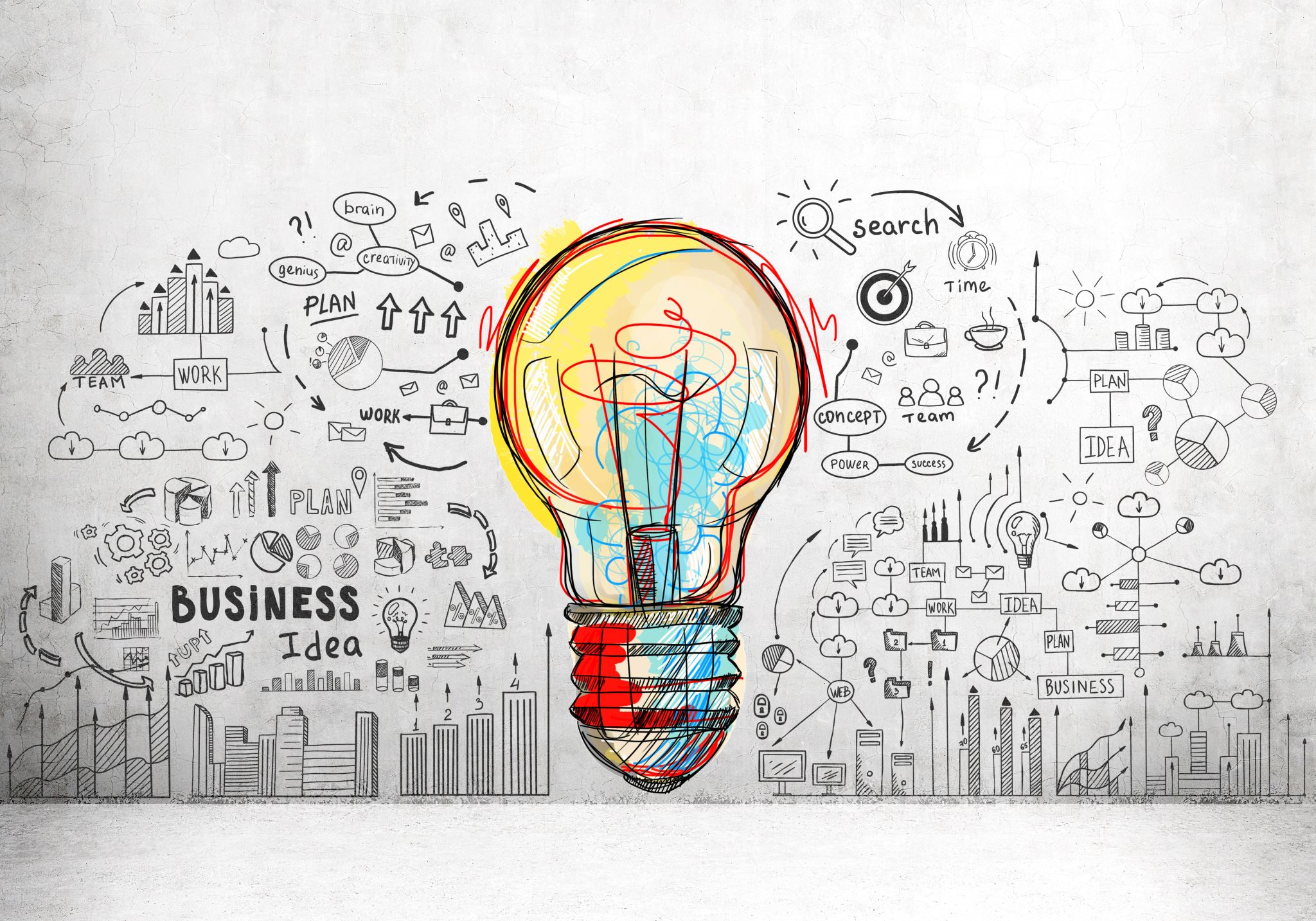 Proposal Writing Process
Introduction
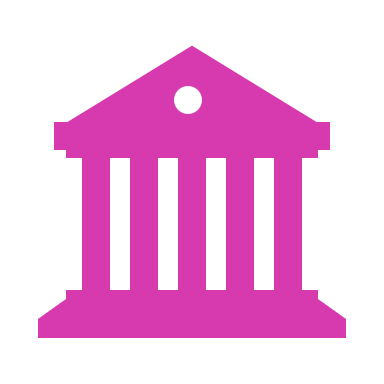 The grant writing process involves planning, research, outreach, and relationship-building with potential foundation, government, and corporate sponsors. A strong partnership between the organization and the donor is essential for success.
While organizations often focus on securing funding, it is essential to remember that donations only have value when supporting solid nonprofit programs.
Securing funding takes time and persistence. Even a well-crafted proposal can be rejected for various reasons, and it may take up to a year to receive the necessary funds.
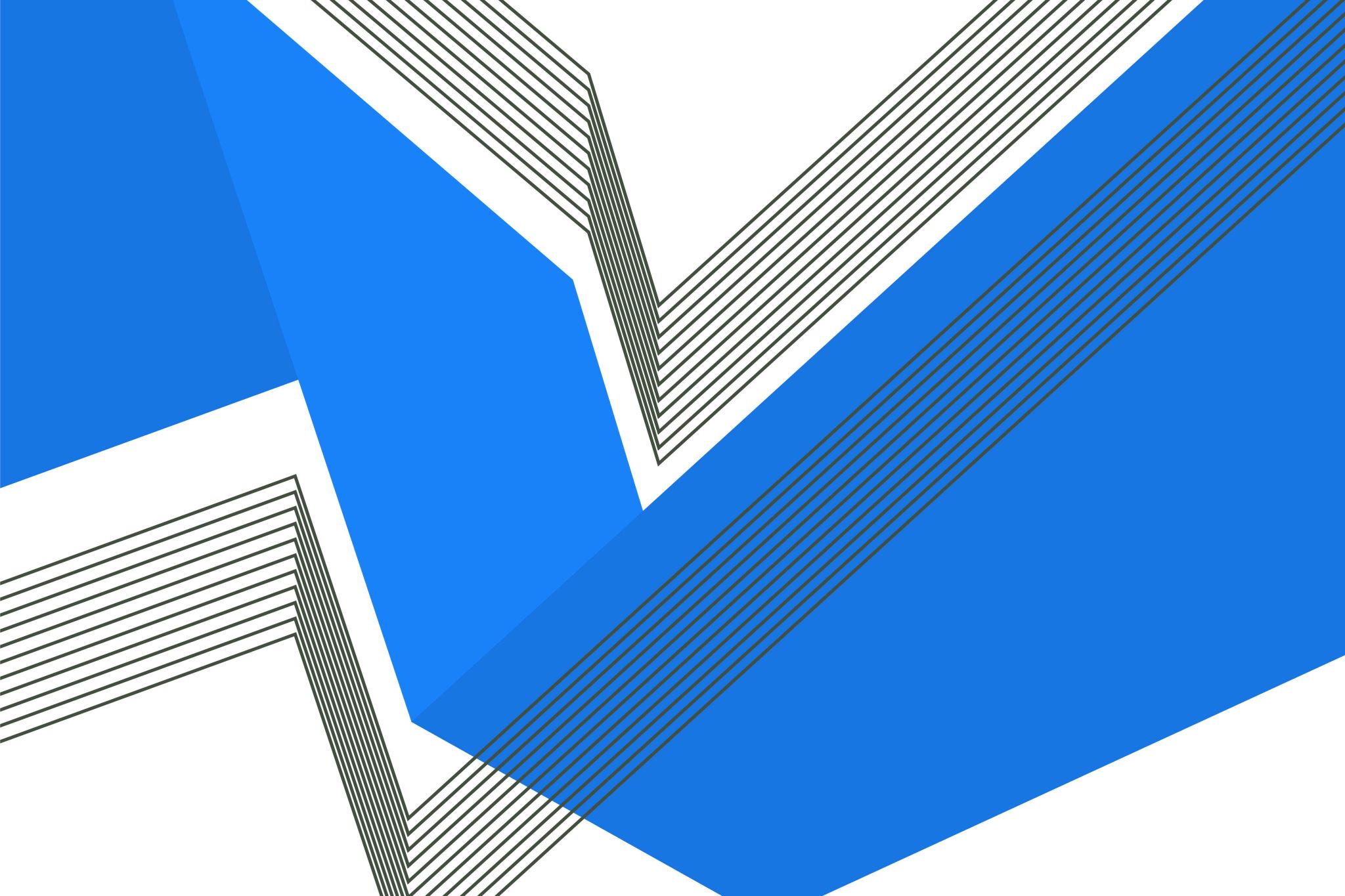 Background Information
Gathering Documentation: Collect documentation in three key areas: 
Concept: The overall idea of the project.
Program: The details of how the project will be carried out.
Expenses: A preliminary budget to ensure costs are proportional to expected outcomes.
Staff Support: 
Rely on knowledgeable department members.
You have the support of the Office of Research and Sponsored Programs and the SUNY Research Foundation. You must submit any applications for funding through these entities. They will assist with the submission process and post-award management of funds.
Key Components of a Proposal
Components of a Proposal
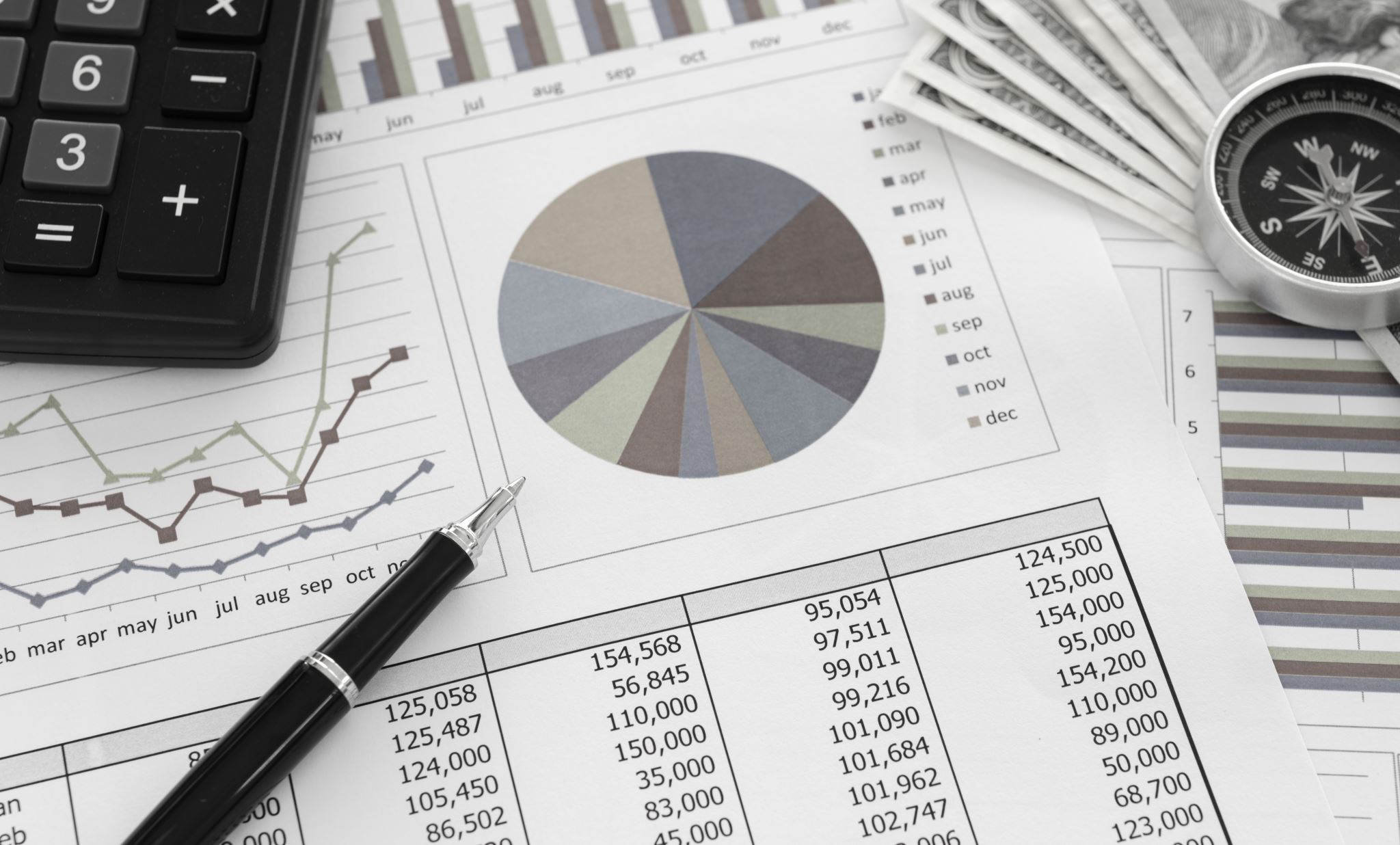 Budget
A detailed breakdown of project expenses, including: 
Salaries, benefits, supplies, contracted services, travel, and indirect costs.
Include a budget narrative explaining each line item.
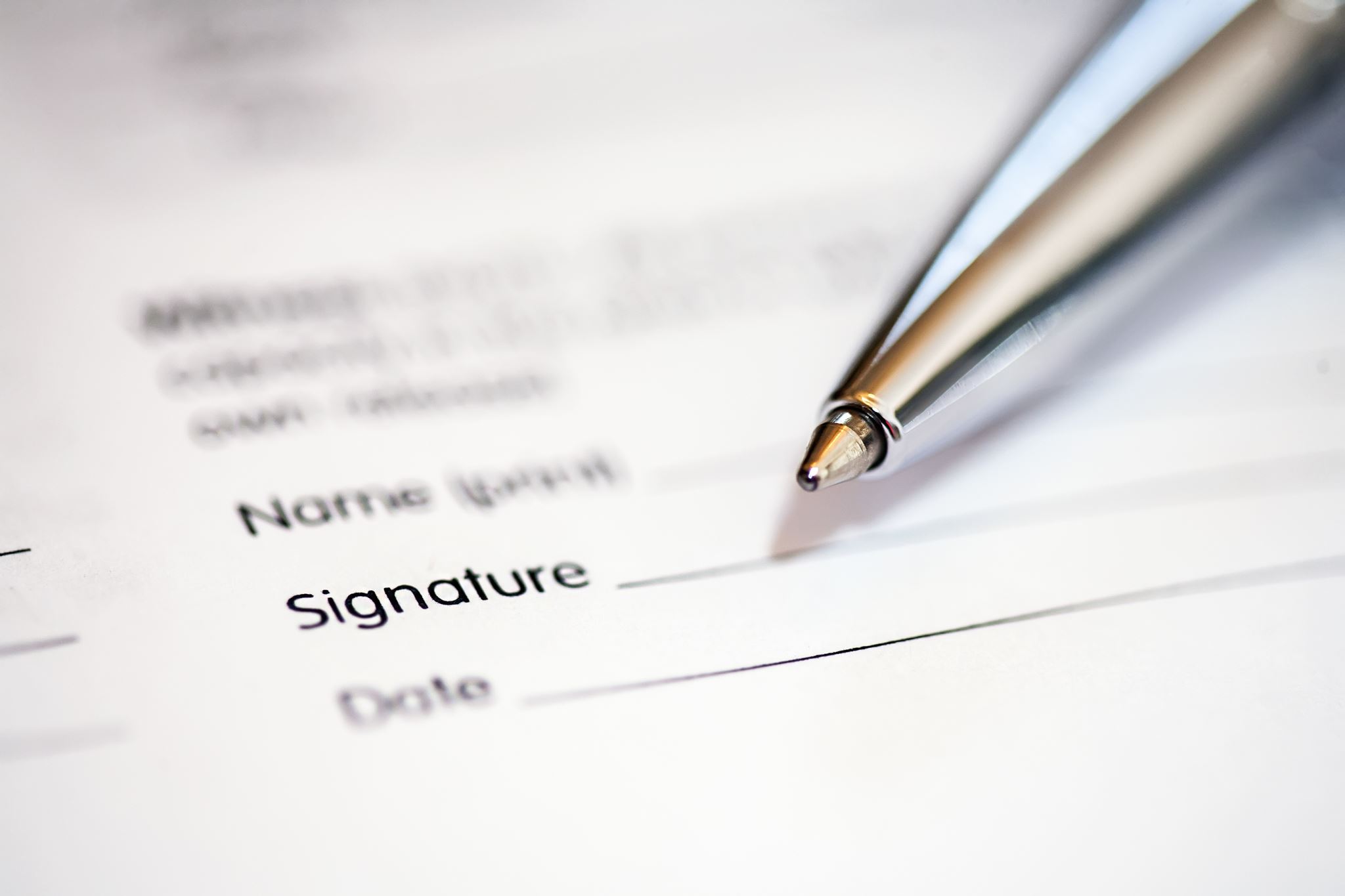 Letter Proposal
The proposal format may vary based on the funding source.
Some funders may prefer a simplified letter format or may only require some components of a full proposal.
Always follow the specific guidelines provided by the funding source.
Conclusion
Funding proposals vary greatly depending on sponsor requirements or project/research focus. If you need help figuring out where to start, contact the Office of Research and Sponsored Programs for some guidance.